LaValle, Steven M. "Rapidly-Exploring Random Trees A Цew Tool for Path Planning." (1998)
RRT Navigation
How can we solve complex navigation problems in continuous space?
Complex:
Many dimensions: X, Y, Z, theta
Continuous:
Avoid discretization
Problem Statement
Discretized solutions, e.g., A-star in grid world
Coarse grids don’t allow optimal plans
Fine grids become complex
Most previous solutions don’t do well in high dimensional spaces
Difficulties with other approaches
Randomly grow a tree in continuous space
Root of the tree is starting location
When tree touches goal region we have a solution
Solution
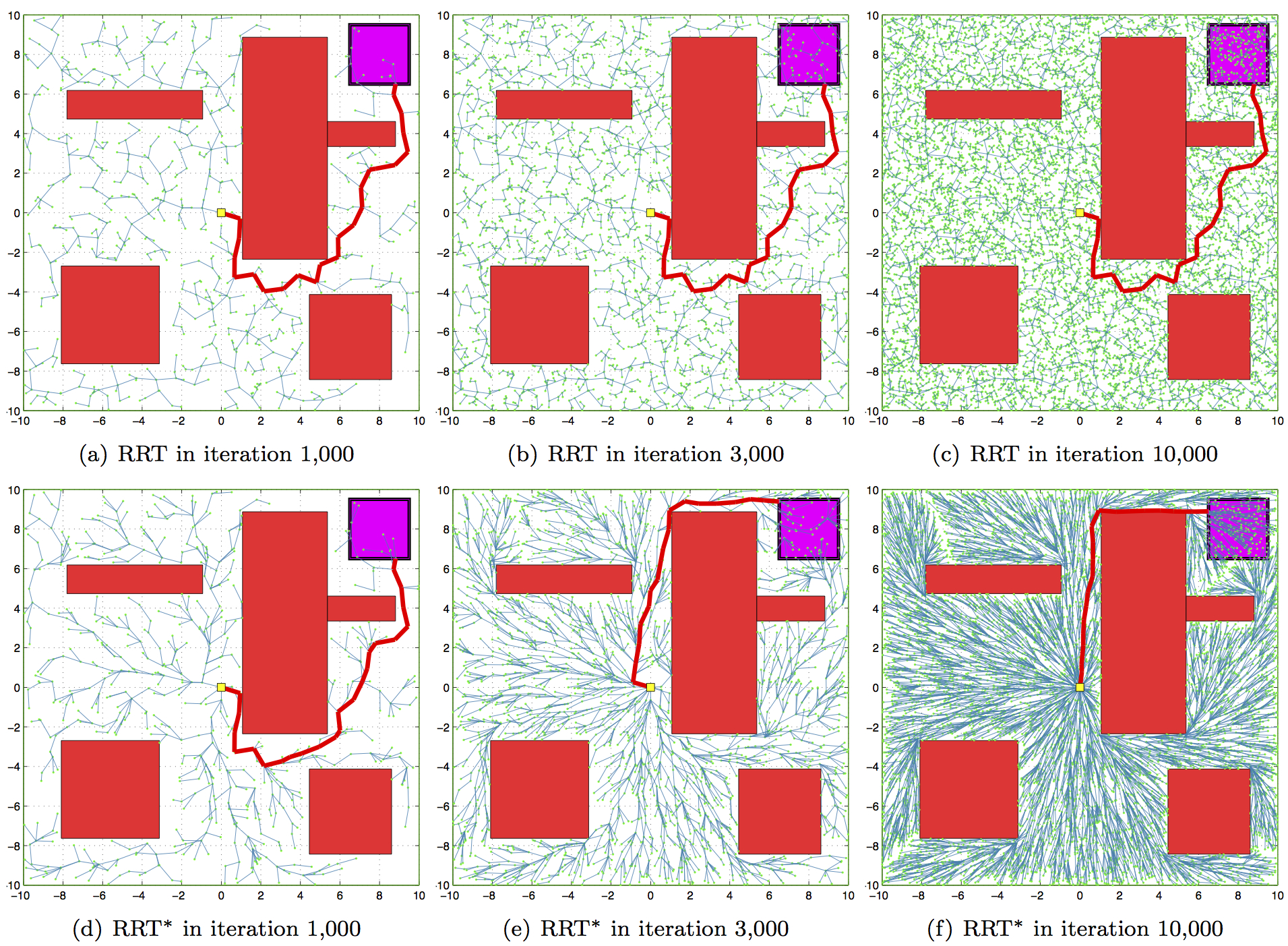 Solution
Randomization
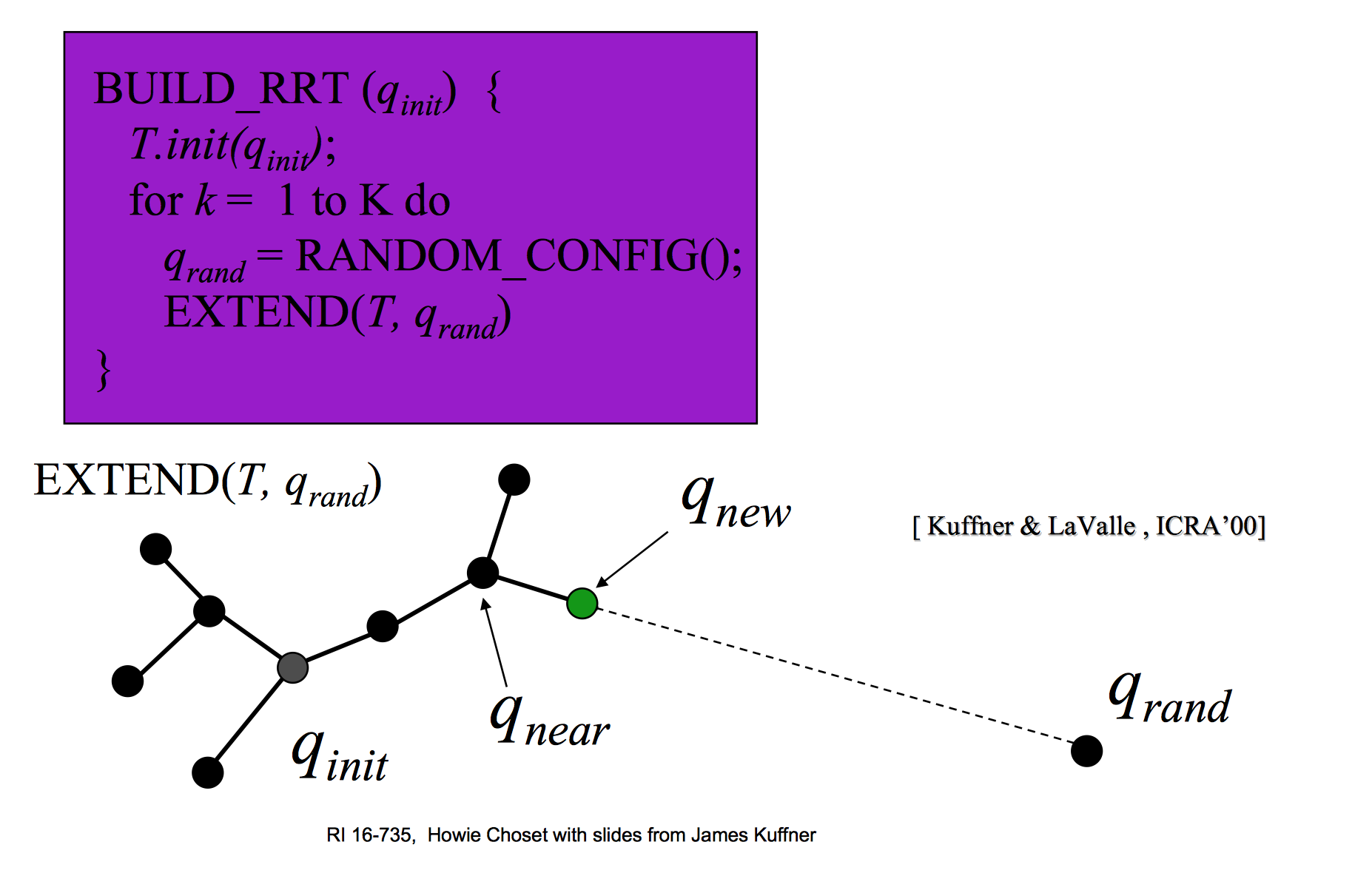 Goal
Solution
Improvement: Biases
Bias towards open spaces
Bias towards goal
– When generating a random sample, with some probability pick the goal instead of a random node when expanding
– This introduces another parameter
– James’experience is that 5-10% is the right choice
Provides faster convergence, better path solutions
Solution
Randomization
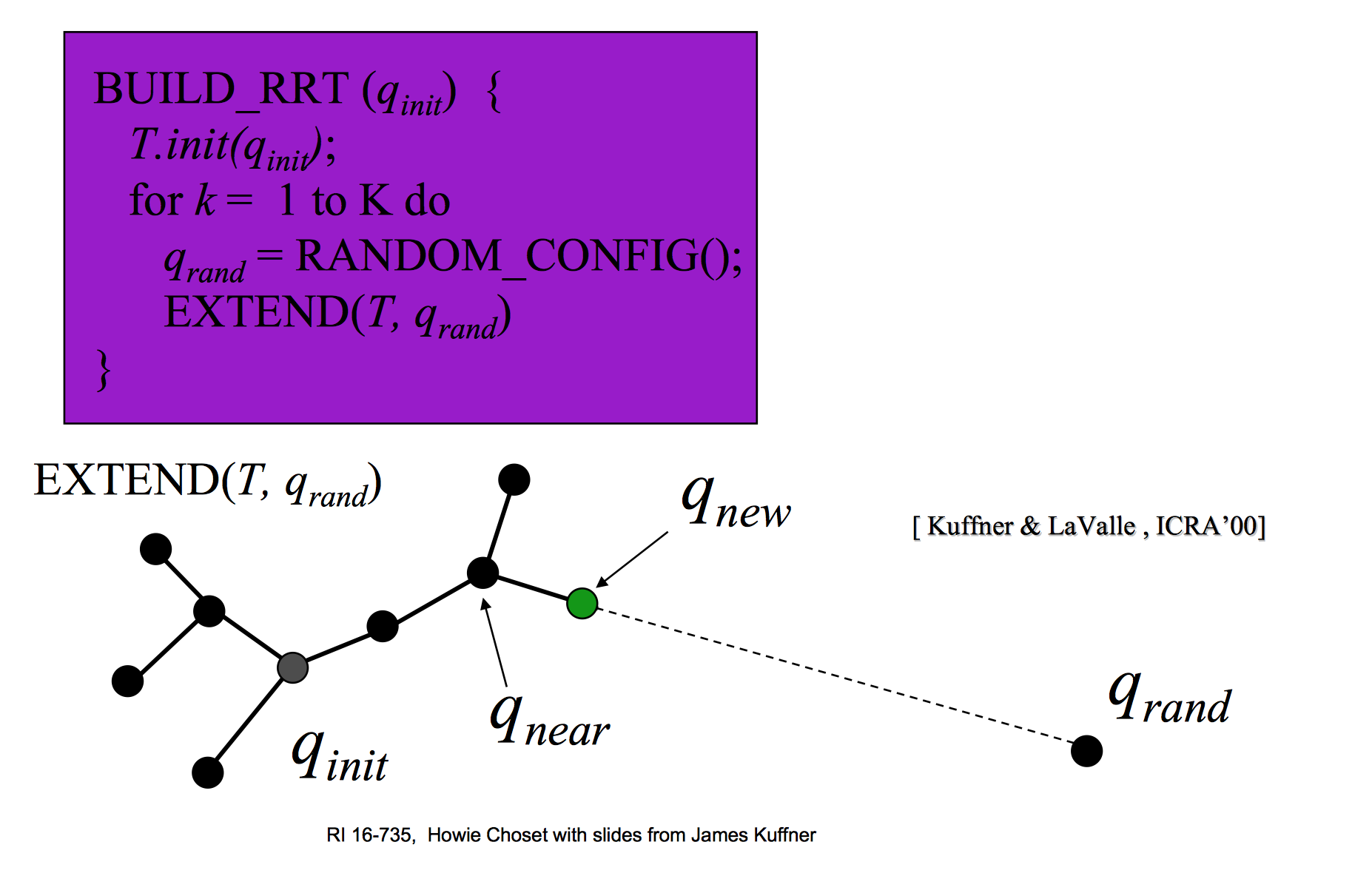 Goal
Solution: + Bias
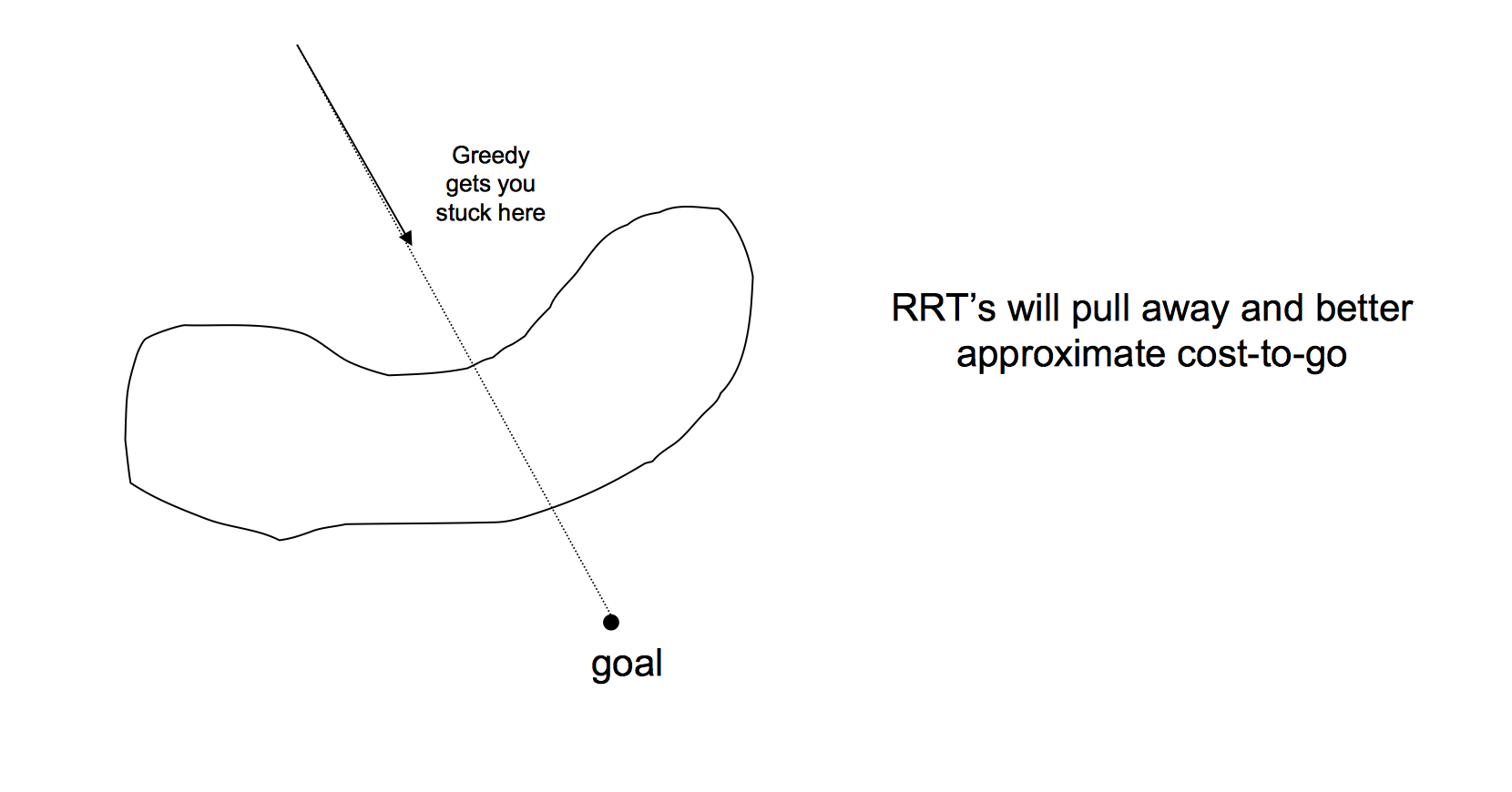 Challenge
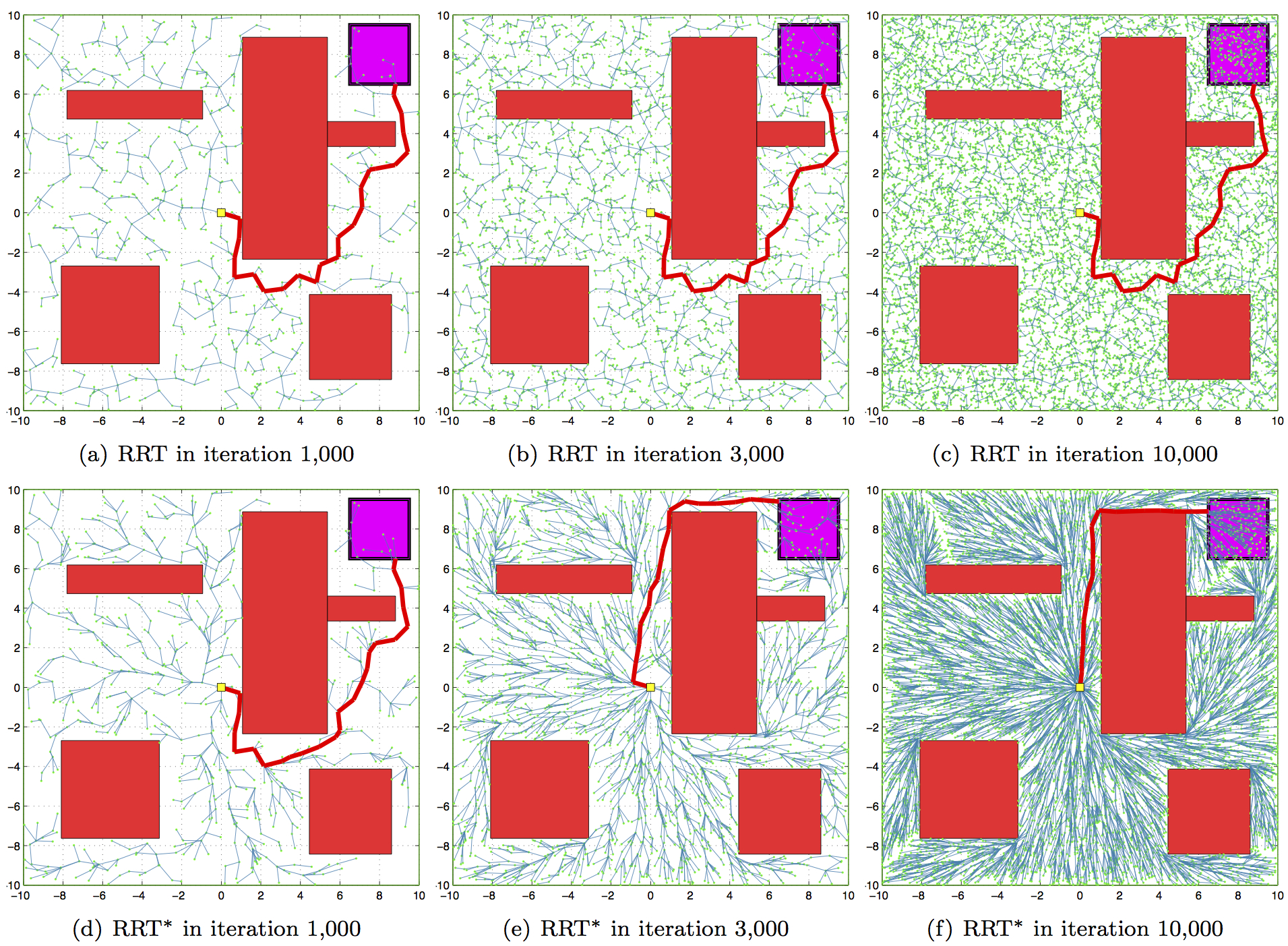 Solution
Not applicable for this paper
Experimental Methodology
Not applicable for this paper
Experimental Results
Example Videos
Fast
Continuous
High dimensionality
Strengths
Solution not guaranteed
Solution not necessarily optimal
Weaknesses
Questions?